Національна академія внутрішніх справКафедра теорії держави та права
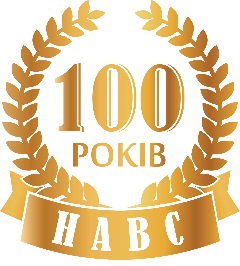 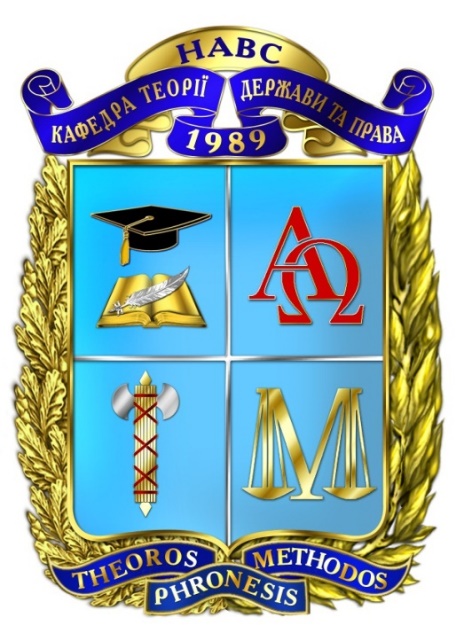 Виконали:
Кривицький Ю.В.,
Лазнюк Н.В.
Київ – 2019
ТЕМА 7. ПРОБЛЕМИ ПРАВОЗАСТОСУВАННЯ
Навчальні питання теми
Основні терміни теми
7.1 Прогалини в законодавстві та шляхи їх усунення та подолання
Засоби подолання прогалин у законодавстві
7.2 Юридичні колізії та способі їх подолання
7.3 Правозастосовна помилка: поняття та види
Список використаних джерел